ỦY BAN NHÂN DÂN QUẬN PHÚ NHUẬNTRƯỜNG GDCB NIỀM TIN
TOÁN
ÔN TẬP ĐẾM NGƯỢC TỪ 10 ĐẾN 0
GV thực hiện: NGUYỄN HƯƠNG BÌNH
[Speaker Notes: Cô chào các bạn. Các bạn ơi, bây giờ cô Bình cùng các bạn học môn toán. đếm từ 5 đến 10.]
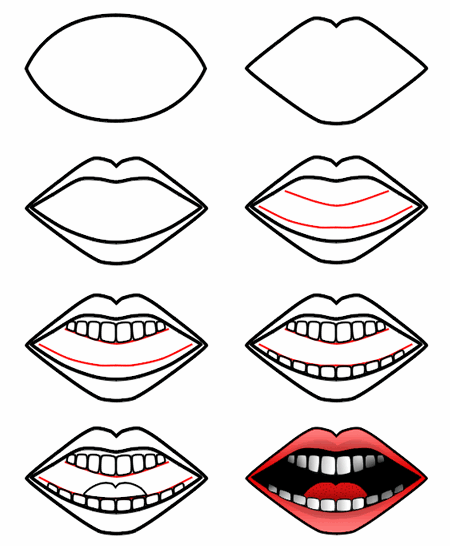 HOẠT ĐỘNG 1
Đếm ngược từ 10 đến 0
[Speaker Notes: Mình vào hoạt động 1, đếm số lượng ngón tay]
Các bạn đếm từ 10 đến 0
9
6
10
8
7
3
2
1
0
5
4
[Speaker Notes: Các bạn cùng cô đếm từ 10 đến 0]
HOẠT ĐỘNG 2
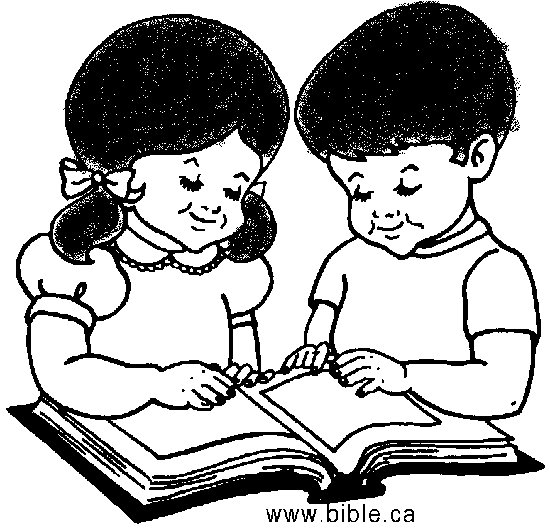 ÔN TẬP
[Speaker Notes: Chúng ta vào hoạt động 2: Ôn tập]
Các bạn hãy đếm từ 10 đến 7
10
9
8
7
[Speaker Notes: Các bạn hãy đếm từ 6 đến 9]
Các bạn hãy đếm từ 4 đến 0
0
1
2
3
4
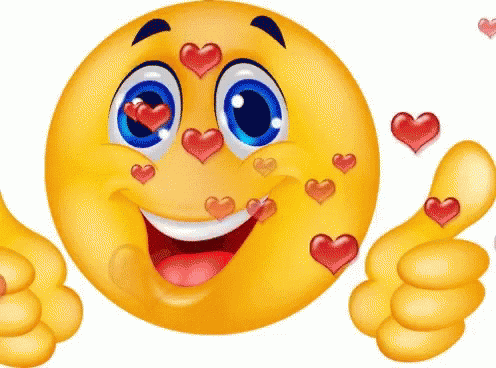 [Speaker Notes: Các bạn hãy đếm từ 8 đến 10]
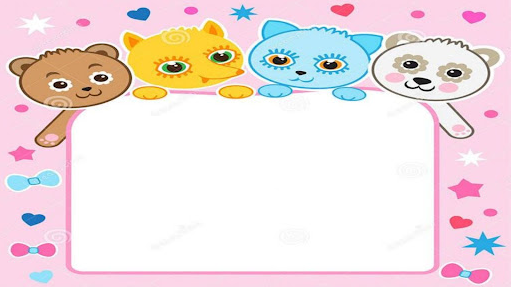 Bài học đến đây là hết rồi
Hẹn gặp các bạn ở bài tiếp theo
Cô Bình chào các bạn !!!
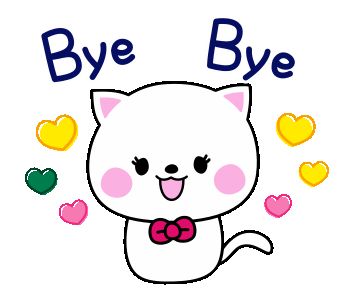 [Speaker Notes: Bài học đến đây là hết rồi. Hẹn gặp các bạn ở bài tiếp theo. Cô Bình chào các bạn]